Caso 3
Pz maschio di 50  anni
Giunge in PS per episodi di dolore toracico migrante  e comparsa di tachiFA ricorrente con dispnea
Esegue TC nel sospetto di TEP e successivo approfondimento RM
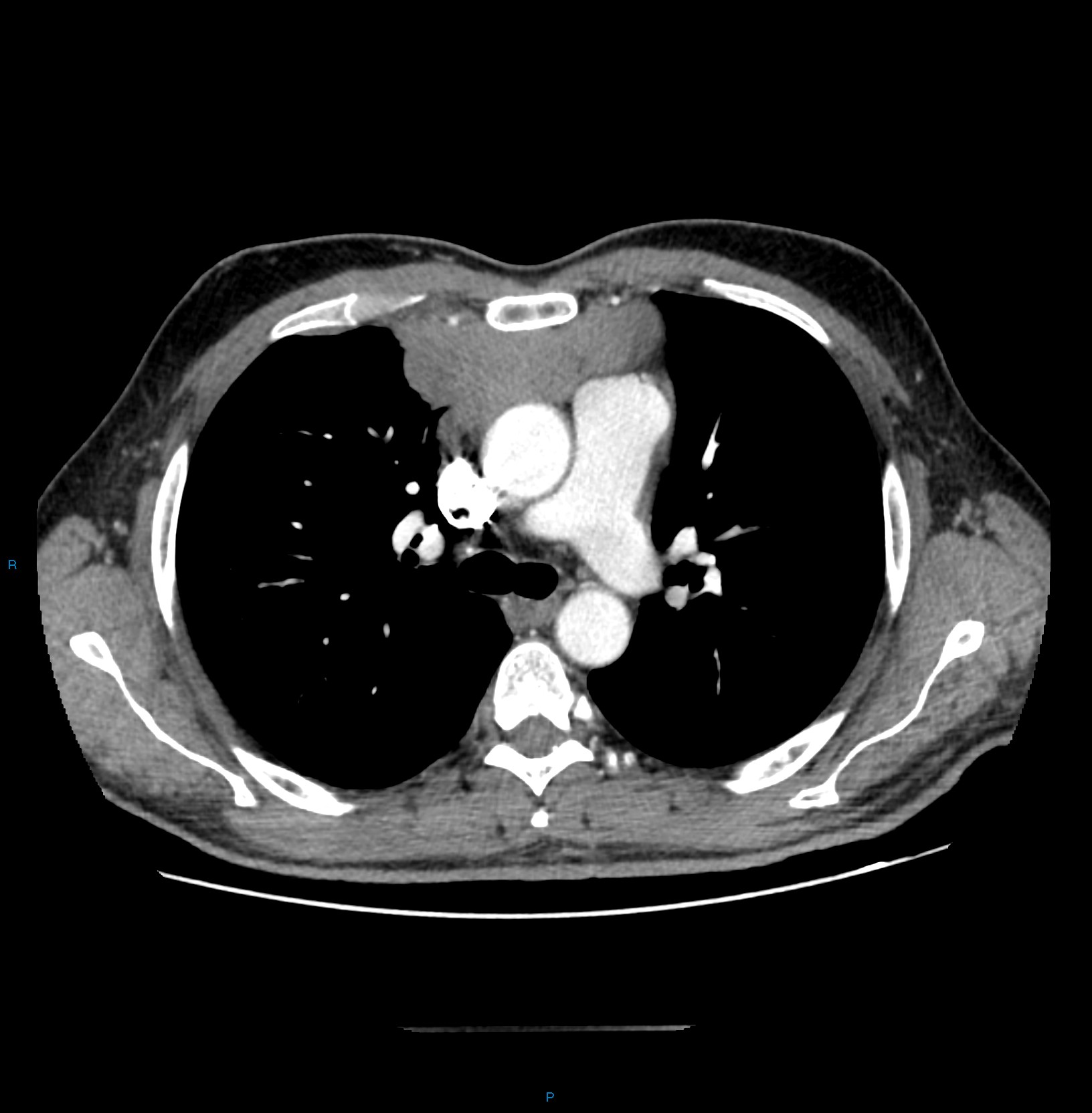 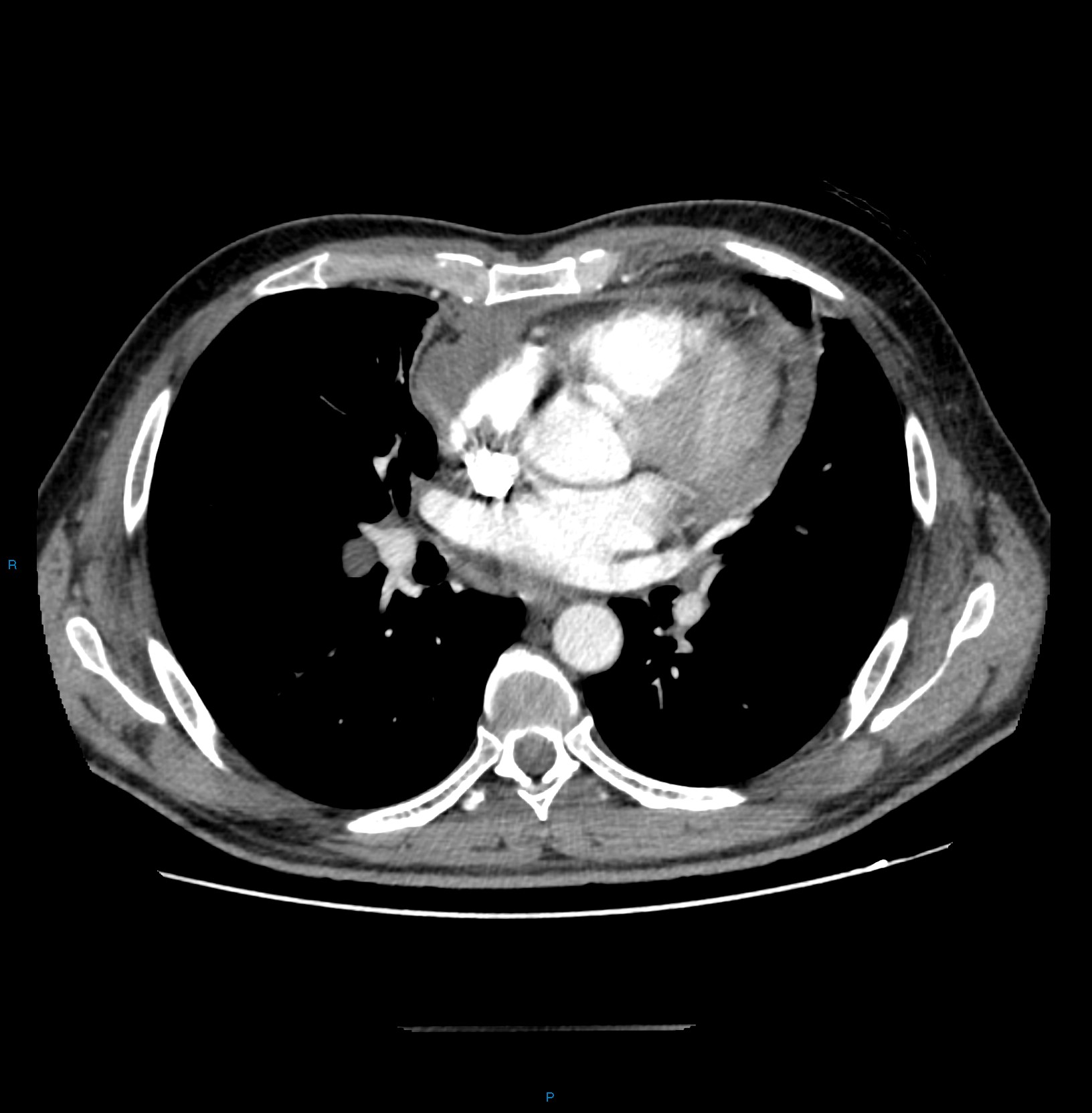 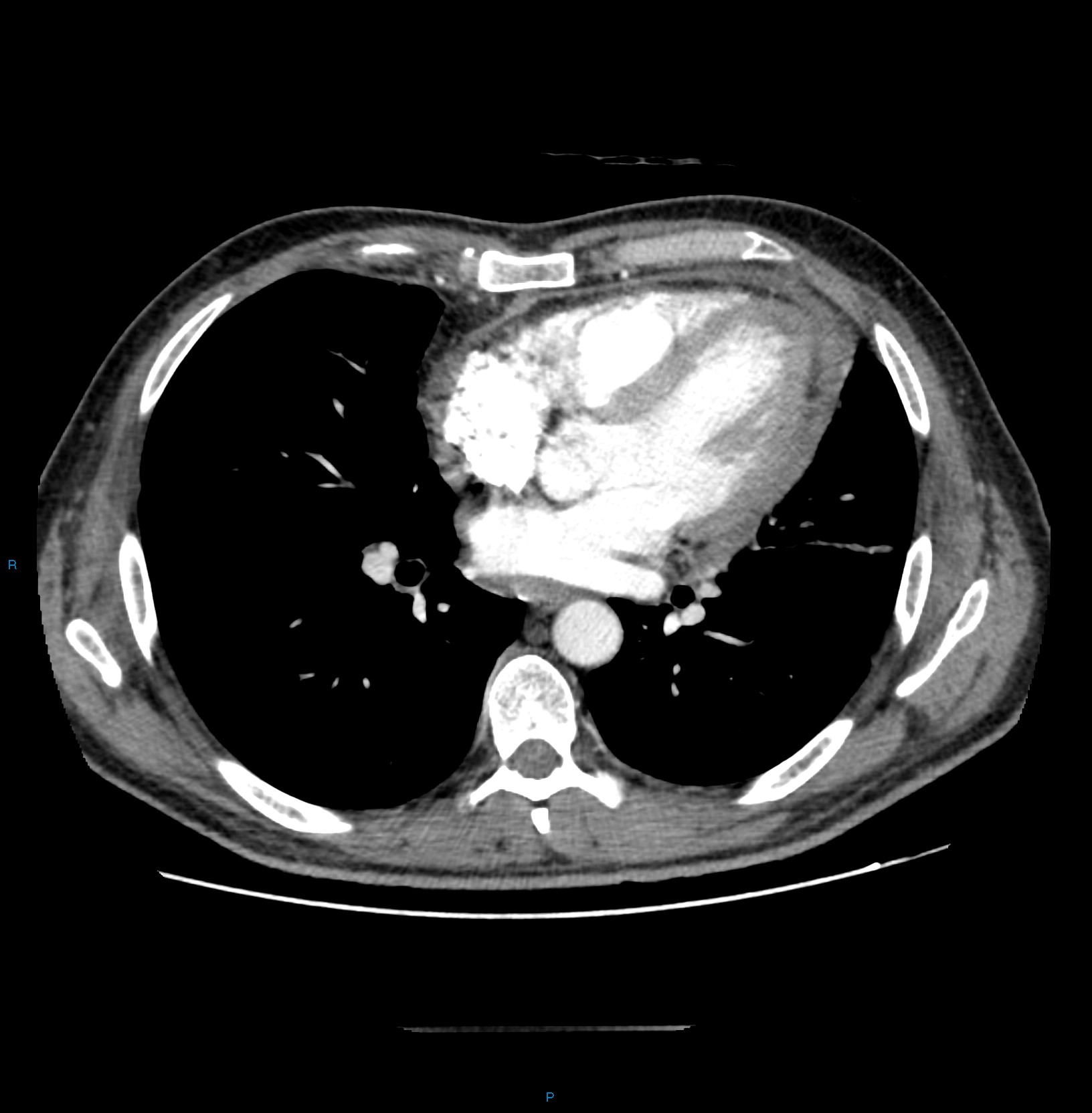 TC con mdc
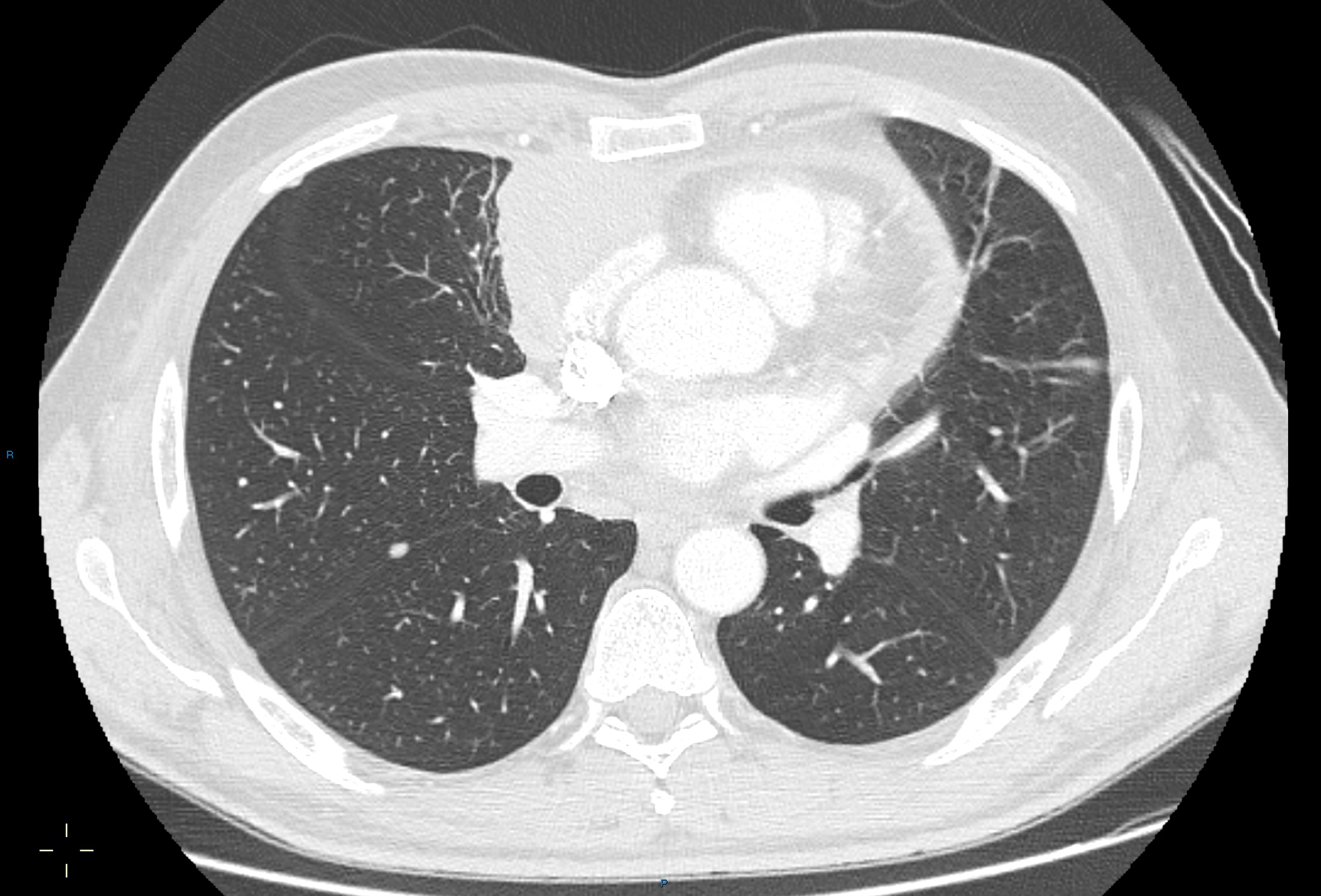 TC finestra polmonare
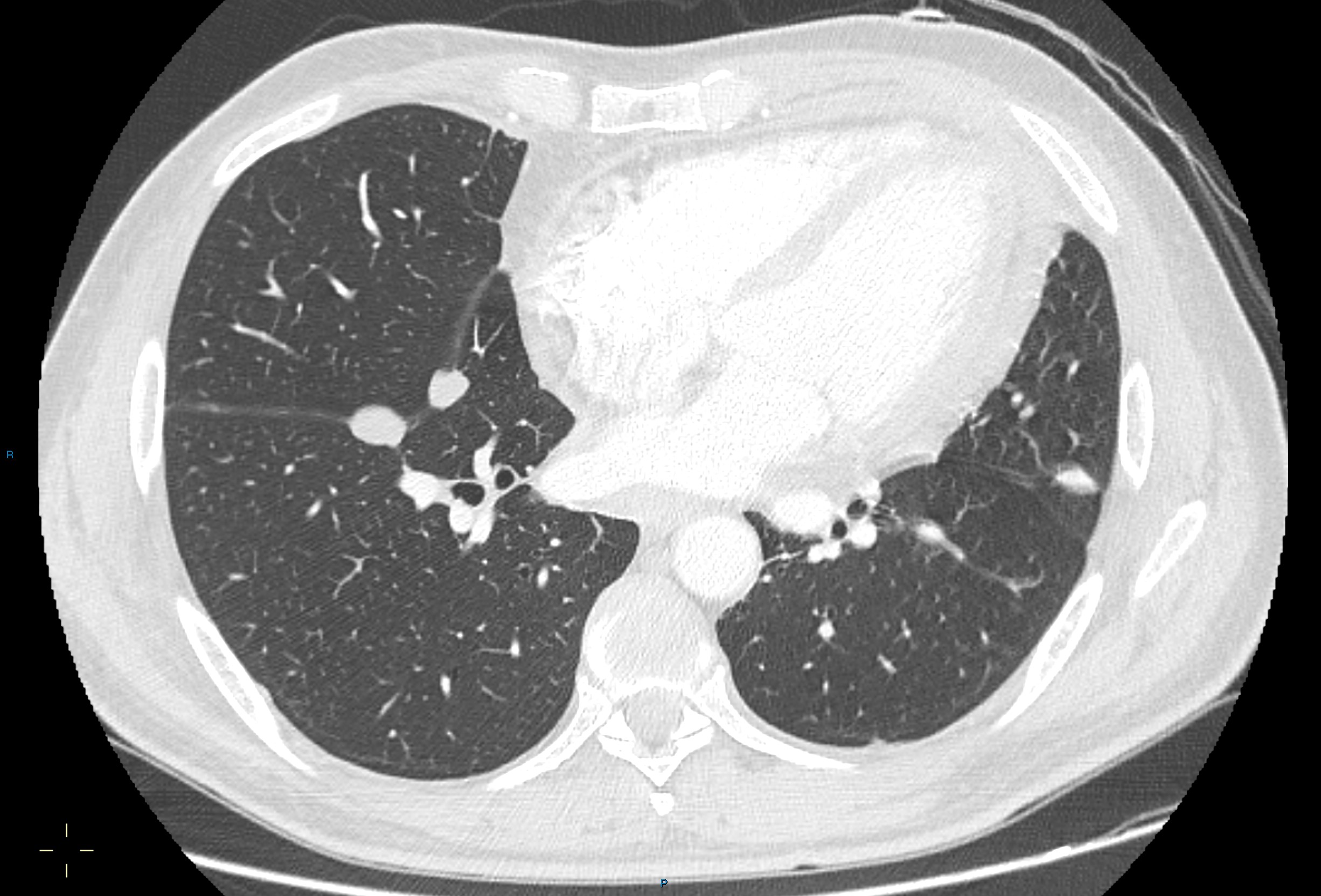 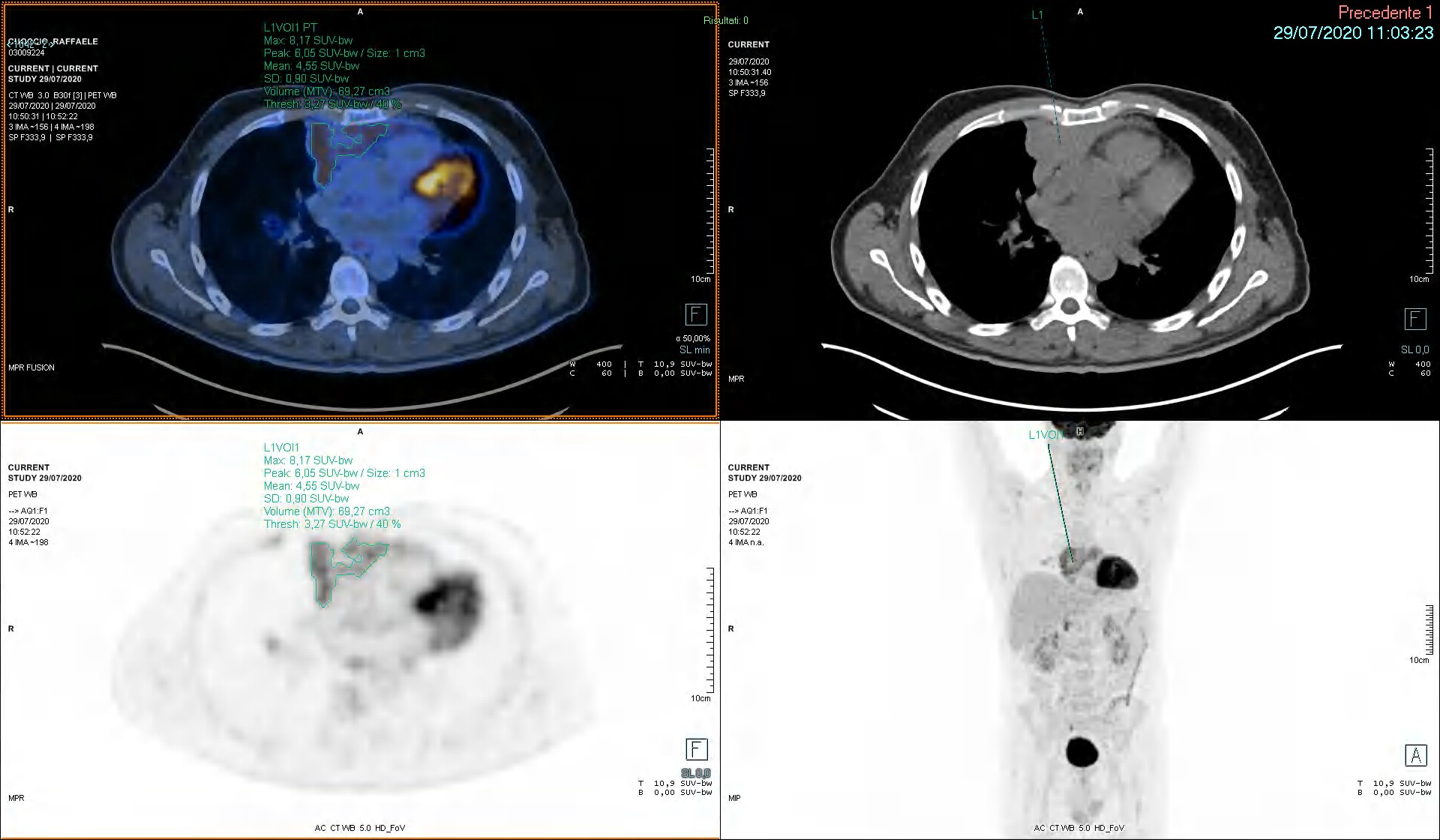 PET
Approfondimento RM
SSFP assiale
SSFP Short Axis
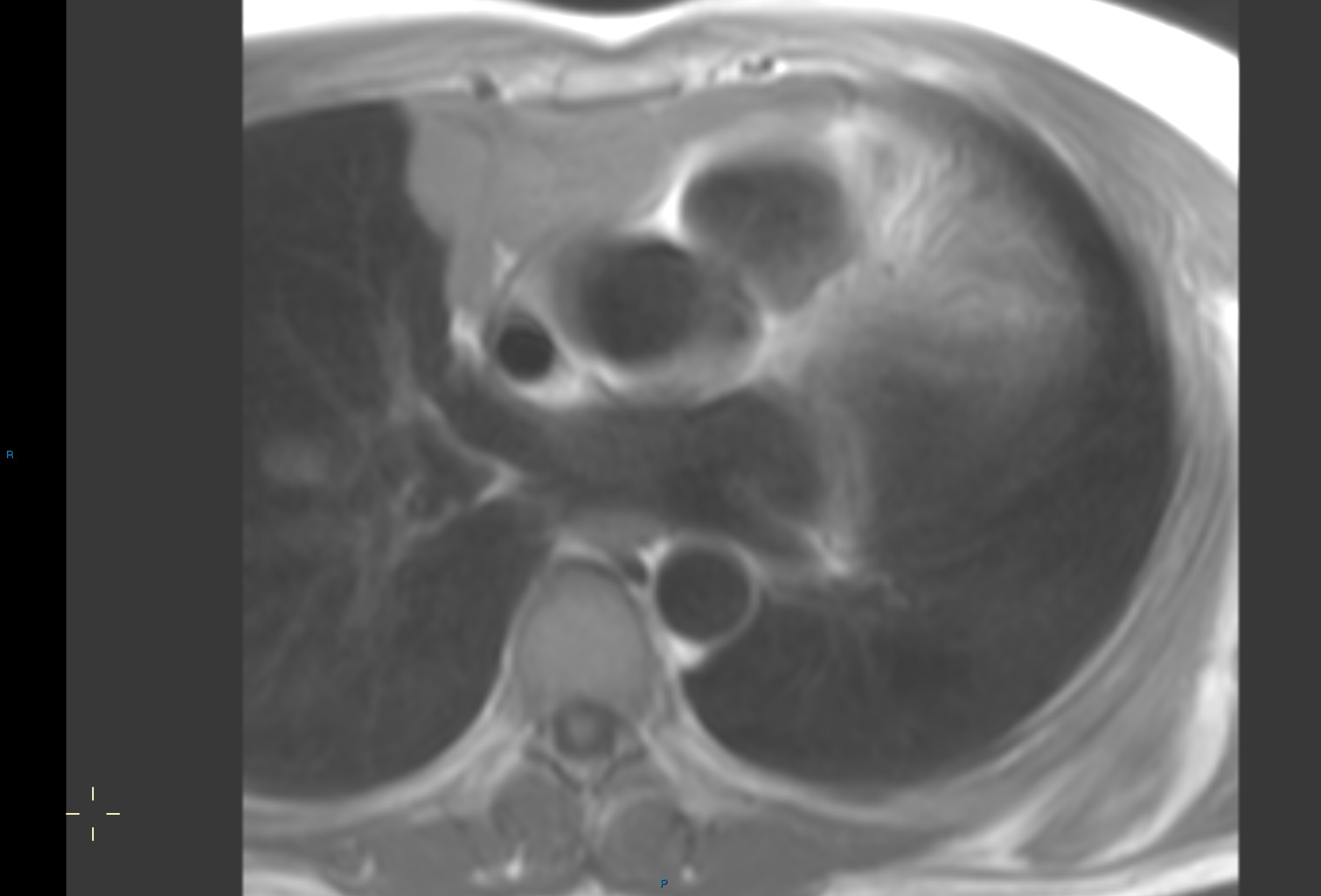 T1 bb assiale
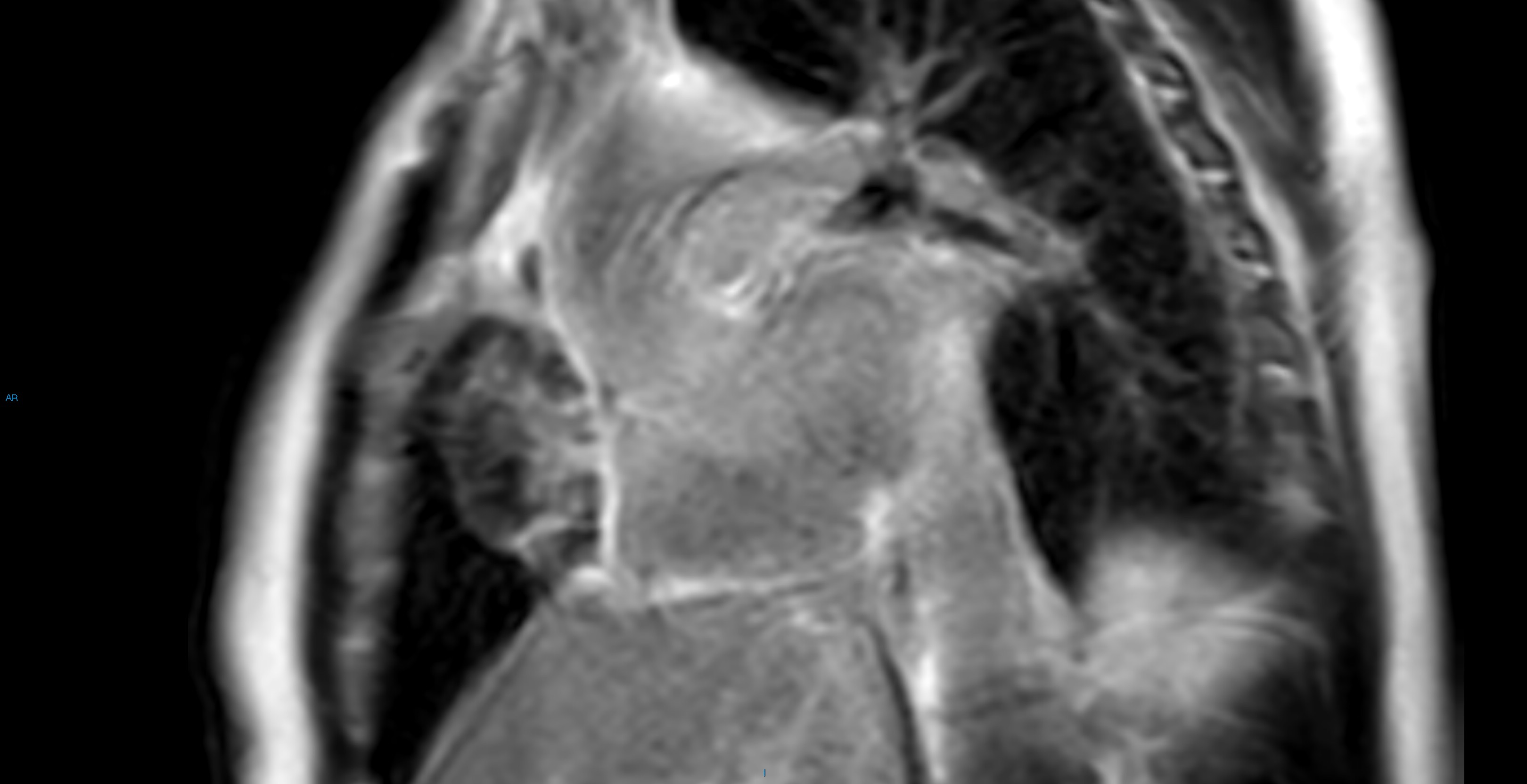 Post mdc (LGE) short axis